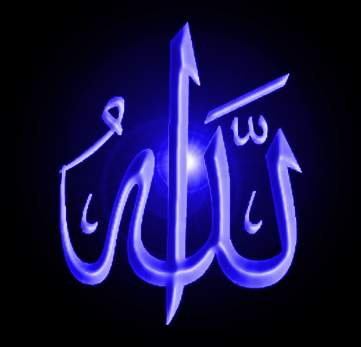 Keimanan Terhadap AsmĀ'ul ḤusnĀ
Latar Belakang
وَللهِ اْلاَسْمَآءُ الْحُسْنٰى فَادْعُوْهُ بِهَاۖ وَذَرُوا الَّذِيْنَ يُلْحِدُوْنَ فِيْ اَسْمَآىِٕهٖۗ سَيُجْزَوْنَ مَاكَانُوْا يَعْمَلُوْنَ ﴿الاعراف: ١٨٠﴾
Artinya: dan Allah memiliki Asmā'ul ḥusnā maka bermohonlah kepadanya dengan menyebut Asmā'ul ḥusnā itu dan tinggalkanlah orang-orang yang menyalah artikan nama-namanya. Mereka kelak akan mendaptkan balasan terhadap apa yang telah mereka kerjakan. (QS. Al-A’rāf/7: 180)

Allah memiliki nama sekaligus sifat yang sangat baik dan sempurna. Nama-nama tersebut di dalam Asmā'ul ḥusnā yang berjumlah 99.
Pembahasan Asmā'ul ḥusnā
Al-Karīm (mahamulia)
Al-Mu’min (maha memberi keamanan)
Al-Wakīl (maha pemelihara)
Al-Matīn (mahakokoh)
Al-Jāmi’ (maha mengumpulkan)
Al-’Adl (maha adil)
Al-Ākhir (maha akhir)
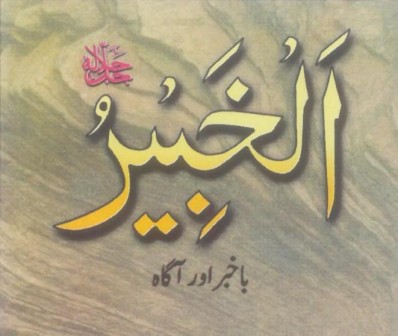 Al-Karīm (mahamulia)
Allah swt. Memiliki nama dan sifat Al-Karīm yang artinya mahamulia.kemulian Allah bersifat sempurna, sebagaimana firmannya.

قَالَ الَّذِيْ عِنْدَهٗ عِلْمٌ مِّنَ الْكِتٰبِ اَنَاْ اٰتِيْكَ بِهٖ قَبْلَ اَنْ يَّرْتَدَّ اِلَيْكَ طَرْفُكَۗ فَلَمَّا رَاٰهٗ مُسْتَقِرًّا عِنْدَهٗ قَالَ هٰذَا مِنْ فَضْلِ رَبِّيْۗ لِيَبْلُوَنِيْٓ ءَاَشْكُرُ اَمْ اَكْفُرُۗ وَمَنْ شَكَرَ فَاِنَّمَا يَشْكُرُ لِنَفْسِهٖۚ وَمَنْ كَفَرَ فَاِنَّ رَبِّيْ غَنِيٌّ كَرِيْمٌ ﴿النّمل: ٤٠﴾ 
Artinya: seorang yang mempunyai ilmu dari kitab berkata: aku akan membawa singgasana itu kepadamu sebelum matamu berkedip. Maka ketika dia (Sulaiman) melihat singgasana itu terletak dihadapannya diapun berkata, ini termasuk karunia tuhanku untuk mengujiku, apakah aku bersyukur atau mengingkari (nikmatnya). Barangsiapa bersyukur, maka sesungguhnya dia bersyukur untuk kebaikan dirinya sendiri, dan barangsiapa inkar, maka tuhanku sesungguhnya mahakaya, mahamulia. (QS. An-Naml/27: 40)
Al-Mu’min (maha memberi keamanan)
Allah memberi keamanan kepada seluruh makhluk. Tidak satupun makhluk yang tidak terjamin oleh pengamanan Allah. Hal tersebut sesuai dengan firmannya:

	هُوَ اللهُ الَّذِيْ لآَاِلٰهَ اِلاَّ هُوَۚ اَلْمَلِكُ الْقُدُّوْسُ السَّلاَمُ الْمُؤْمِنُ الْمُهَيْمِنُ الْعَزِيْزُ الْجَبَّارُ الْمُتَكَبِّرُۗ سُبْحَانَ اللهِ عَمَّا يُشْرِكُوْنَ ﴿الحشر: ٢٣﴾ 

Artinya: dialah Allah, tidak ada tuhan selain dia. Maha raja yang mahasuci, yang mahasejahtera, yang menjaga keamanan, spemelihara keselamatan, yang mahaperkaasa, yang mahakuasa, yang memiliki segala keagungan, mahasuci Allah dari apa yang mereka persekutukan. (Al-Ḥasyr/59: 23)
Al-Wakīl (maha pemelihara)
Allah swt. Memiliki nama dan sifat Al-Wakīl yang artinya maha pemelihara. Allah bersifat pemlihara terhadap semua makhluknya. Sebagaimana firmannya:

	ذٰلِكُمُ اللهُ رَبُّكُمْۚ لآَاِلٰهَ اِلاَّ هُوَۚ خَالِقُ كُلِّ شَيْءٍ فَاعْبُدُوْهُۚ وَهُوَ عَلٰى كُلِّ شَيْءٍ وَّكِيْلٌ ﴿الانعام: ١٠٢﴾ 
Artinya: itulah Allah, tuhan kamu, tidak ada tuhan selain dia, pencipta segala sesuatu, maka sembahlah dia, dialah pemelihara segala sesuatu. (QS. A-An’ām/6: 102)
Al-Matīn (mahakokoh)
Diantara nama dari sifat Allah yang lain adalah Al-Matīn, artinya mahakokoh. Sebagaimana dalam firmannya:

اِنَّ اللهَ هُوَ الرَّزّضاقُ ذُوالقُوَّةِ المَتِيْنُ ﴿الذّريٰت: ٥٨﴾ 
Artinya: sungguh Allah, dialah pemberi rezeki yang mempunyai kekuatan lagi sangat kokoh. (QS. Aż-żāriyāt/51: 58)
Al-Jāmi’ (maha mengumpulkan)
Allah maha mengumpulkan semua manusia untuk memperoleh keputusan akhir menuju kehidupan abadi, yakni akhirat. Sebagaimana firman Allah:

قُلْ يَجْمَعُ بَيْنَنَا رَبُّنَا ثُمَّ يَفْتَحُ بَيْنَنَا بِالْحَقِّۗ وَهُوَ الْفَتَّاحُ الْعَلِيْمُ ﴿سباء: ٢٦﴾
Artinya: katakanlah, tuhan kita akan mengumpulkan kita semua, kemudian dia memberi keputusan atara kita denganbenar. Dan dia yang maha pemberi keputusan, maha mengetahui. (QS. Sabā’/34: 26)
Al-’Adl (mahaadil)
Keadilan Allah adalah keadilan yang paling sempurna. Keadilan Allah swt. Terhadap makhluknya berlaku di dalam segala hal. Sampai kepada pembalasan terhadap amal perbuatan yang dilakukan manisia di dunia. Tidak ada sedikitpun yang akan terlewatkan dari pembalasan Allah. Allah berfirman.
	فَمَنْ يَّعْمَلْ مِثْقَالَ ذَرَّةٍ خَيْرًا يَّرَهٗ ﴿ ٧ ﴾ وَمَنْ يَّعْمَلْ مِثْقَالَ ذَرَّةٍ 
   شَرًّا يَّرَهٗ ﴿الزلزلة: ٩٩﴾
Artinya: maka barangsiapa mengerjakan kebaikan seberat zarrah, niscaya dia akan melihat (balasannya), dan barangsiapa mengerjakan kejahatan seberat zarrah, niscaya dia akan melihat balasannya. (QS. Al-Zalzalah/99: 7-8)
Al-Ākhir (maha akhir)
Setelah hari kiamat tiba, samua makhluk akan mengalami kematian. Tidak ada yang hidup pada waktu itu, kecuali Allah swt. Karena Allah memiliki sifat Al-Ākhir yang berarti maha akhir. Firman Allah swt.
هُوَ الْاَوَّلُ وَالْاٰخِرُ وَالظَّاهِرُ وَالْبَاطِنُۚ.....
   Artinya: dialah yang awal dan akhir, yang zahir dan batin…(QS. Al-Ḥadīd/57: 3)
Penerapan perilaku yang meneladani Asmā’ul Ḥusnā
a.	Sikap kokoh pendirian


b.	Sikap memberi rasa aman

c.	Sikap tawakal
d.	Sikap adil
Menjalankan ajaran islam secara konsisten
Mendakwahkan ajaran agama islam
Seorang muslim dapat memberikan rasa aman bagi semuanya  tampak dari sikap dan perkataanya.
Bersabar apabila usaha belum berhasil
Bersyukur kepada Allah ketika usaha berhasil
Bersikap ḥusnuẓẓan kepada Allah
Tidak menyalahi orang lain ketika mengalami kegagalan
Sikap adil wajib ditegakkan dalam segala persoalan hidup manusia, bagi manusia yang melanggar hukum